Digitálna knižnicaDIGIREP Východiská
Dušan Katuščák
DIGIREP (Digitálny repozit knižnice)
Digitálny repozit – poslanie „DIGIREP“
Služby občanom cez jeden portál!!!
Poslaním inštitucionálneho úložiska knižnice „DIGIREP“ je umožniť, aby dokumenty knižnice boli viditeľné a všeobecne dostupné pre všetkých používateľov služieb SVKBB
Sprístupňovať dostupný digitálny fond  (licencované, voľné, osirelé, mimo predaja...) napríklad v SVKBB a online
Tvoriť špecifický inštitucionálny digitálny fond knižnice
Parciálne funkcie DIGIREP SVKBB
Rozšíriť služby a možnosti prístupu k dokumentom knižnice prostredníctvom vyhľadávacích nástrojov, ako sú Google a Trove;
Umožniť zamestnancom a kooperantom ukladať textové, obrazové, zvukové a audiovizuálne dokumenty a zodpovedajúce metadáta a materiály s otvoreným prístupom napr. do systému Mediainfo a zobraziť publikačné metriky; 
Sprístupňovať dokumenty z repozitu (napr. CVTI SR) v súlade so zmluvou a s právnymi predpismi; 
Udržiavať úplný a presný zoznam všetkých publikácií dokumentov a súborov údajov SVKBB v DIGIREP, ktoré sa používajú v centrálnych systémoch (MKSR, archív UKB, Slovakiana atd) 
Uľahčiť štatistické výkazníctvo pre organizáciu kolektívnej správy práv (LITA ai.)
Podporiť ukladanie publikácií s otvoreným prístupom, ktoré umožnia globálny prístup k zbierkam knižnice
Alternatíva 1) Zmluva s ecternou inštitúciou, 
Alternatíva 2) Vlastný inštitucionálny DIGIREP s infraštruktúrou knižnice
Príklady online prístupu
Nórsko: Nórska národná knižnica sprístupňuje bezplatne online 250 000 kníh. https://www.bookstr.com/norway-blesses-citizens-250000-online-books-free
Švajčiarsko: Švajčiarska národná knižnica poskytuje online prístup k časopisom a k iným digitalizovaným dokumentom cez Helveticat: https://www.e-helvetica.nb.admin.ch/pages/main.jsf?lang=en a https://www.nb.admin.ch/snl/en/home/themes/digital-collections/digitised-collections.html
Írsko: Írska národná knižnica poskytuje online prístup k 112 747 digitalizovaným objektom
Nemecko: Mníchovské digitalizačné centrum (MDZ) digitalizuje a online zverejňuje písomné dedičstvo, ktoré má Bavorská štátna knižnica a ďalšie inštitúcie. Poskytuje jednu z najväčších a najrýchlejšie sa rozvíjajúcich digitálnych zbierok v Nemecku, teraz sprístupňuje bezplatne online viac ako 900 000 titulov.
Čo my? Zdroje DIGIREP SVKBB
Odporúčam - Dokumenty digitalizované vlastnými silami
DIKDA - Digitalizované dokumenty z DIKDA - sú nedostupné pre SVKBB http://dikda.snk.sk/primo_library/libweb/action/search.do
Získať prístup do národného repozitu NKP
KIS3G - Bibliografické záznamy (metadáta) digitalizovaných dokumentov v katalógu KIS3G
Knižnica - Nové špecifické vlastné, miestne a regionálne dokumenty, ktoré pre knižnicu bude digitalizovať externý prtner a i.
Prístupy k digitálnemu obsahu DIKDA v SNK
KIS3G – web klient CHAMO (VIRTUA)
Portál digitálnej knižnice – portál PRIMO (EX LIBRIS)

Používa sa len podobná až rovnaká funkcionalita v SNK 
(Zmysel nákupu CHAMO???)
SNK kúpila Chamo, nepoužíva eistujúci open source FEZ FEDORA, ktorý je v SNK od r. 2011, nepoužíva Mediainfo... 
Chaos v sprístupňovaní 
Obidva prístupy sú len katalógy a nie digitálne repozity
1. Dokumenty digitalizované vlastnými silami SVKBB
Digitalizačné aktivity SVKBB 2013 – 2018
Stav: október 2018 = ca 3000 dokumentov
Bookey4
Smernica o digitalizácii č. 2/2013
Nie je masová digitalizácie (spoliehanie sa na DIKDA SNK)
Jedinečné dokumenty z fondu SVKBB
Vlastné vydania SVKBB
Bibliografiská databáza Pamäť mesta Banská Bystrica (digitalizovať dokumenty)
Staré a vzácne tlače
Voľne dostupné diela
Knihy a časopisy boli do augusta 2017 dostupné v Ebrary (ProQuest)
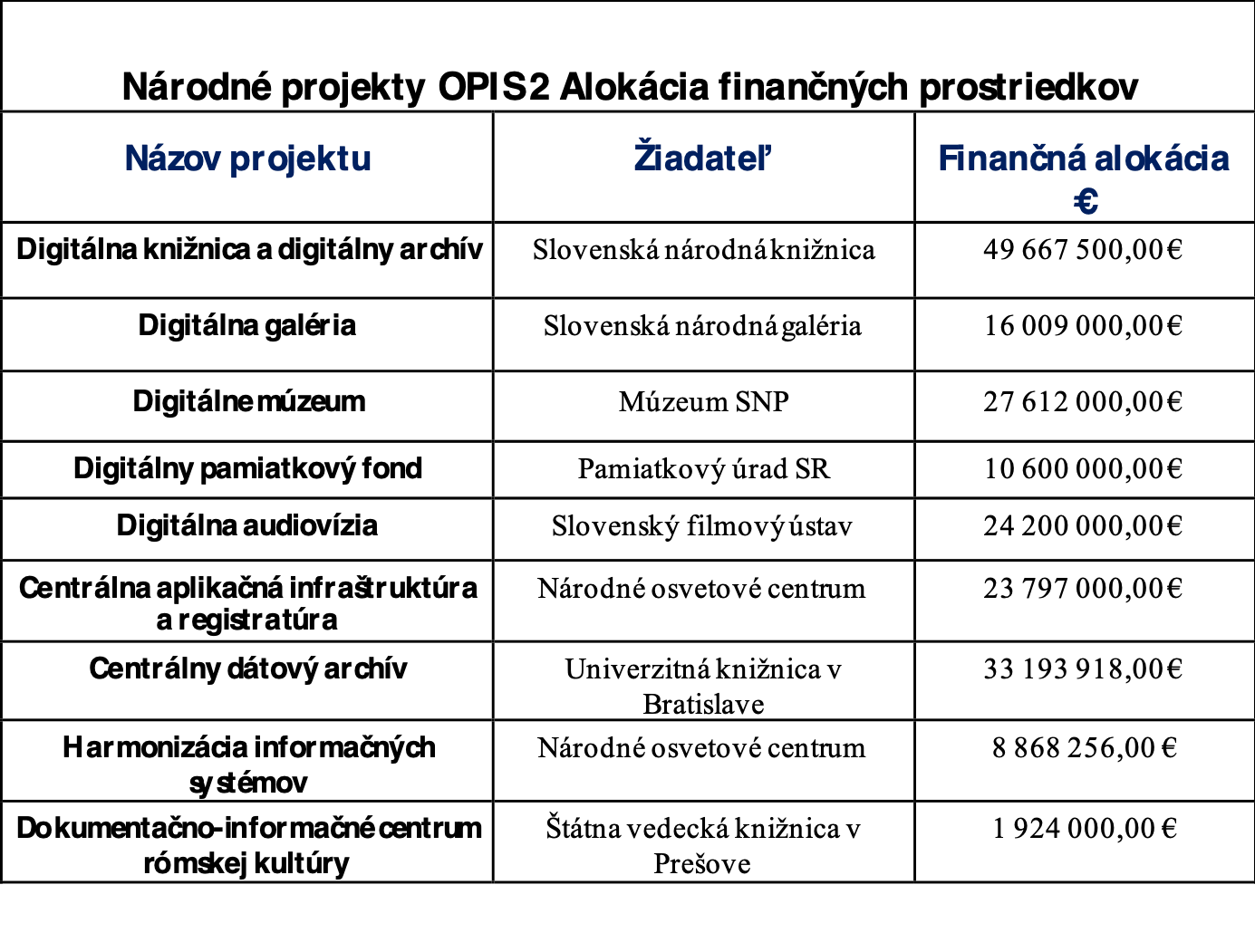 8.12.18
Brno, Masarykova univerzita, Filozofická fakulta, Blok expertov
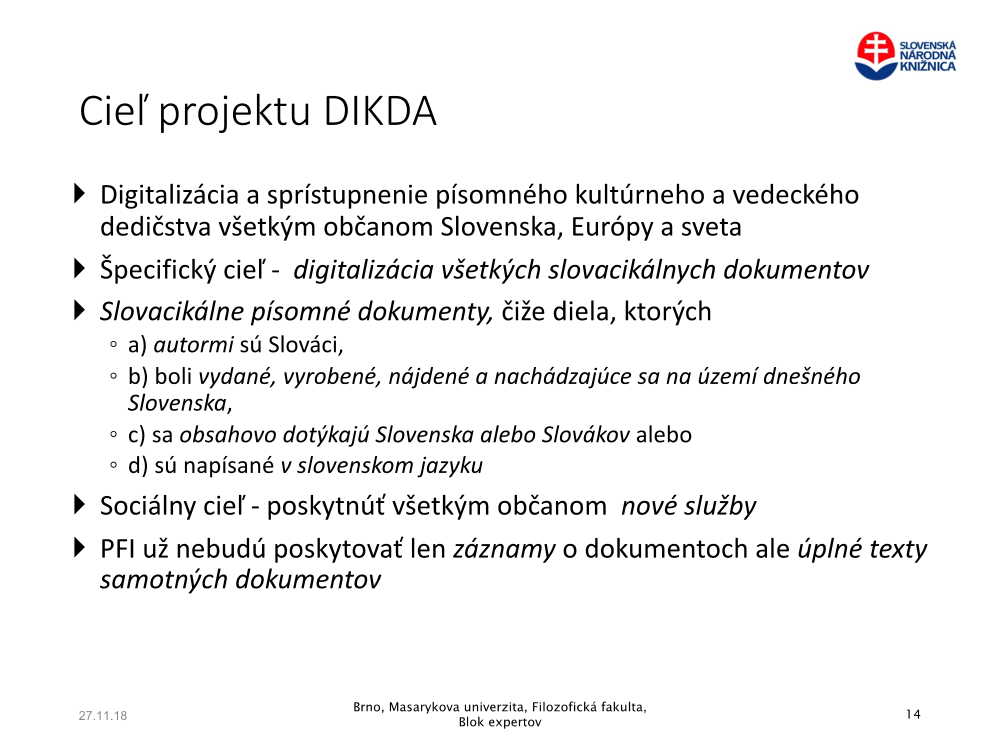 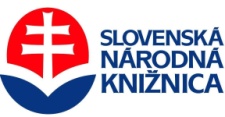 Cieľ projektu DIKDA
Digitalizácia a sprístupnenie písomného kultúrneho a vedeckého dedičstva všetkým občanom Slovenska, Európy a sveta 
Špecifický cieľ -  digitalizácia všetkých slovacikálnych dokumentov
Slovacikálne písomné dokumenty, čiže diela, ktorých 
a) autormi sú Slováci, 
b) boli vydané, vyrobené, nájdené a nachádzajúce sa na území dnešného Slovenska, 
c) sa obsahovo dotýkajú Slovenska alebo Slovákov alebo 
d) sú napísané v slovenskom jazyku
Sociálny cieľ - poskytnúť všetkým občanom  nové služby 
PFI už nebudú poskytovať len záznamy o dokumentoch ale úplné texty samotných dokumentov
Brno, Masarykova univerzita, Filozofická fakulta, Blok expertov
8.12.18
Brno, Masarykova univerzita, Filozofická fakulta, Blok expertov
8.12.18
[Speaker Notes: Plánované objemy digitalizácie v projekte (OPIS projektu)]
Tabuľka 3 Porovnanie: (A) počet objektov v projekte s počtom objektov po podstatnej zmene projektu (B), (C) rozdiel
Plán a skutočnosť - porovnanie
8.12.18
Brno, Masarykova univerzita, Filozofická fakulta, Blok expertv
[Speaker Notes: Zásadná zmena a žonglovanie s číslami v SNK]
Projekt DIKDA
2. Zdroj DIKDA
Digitalizované dokumenty z DIKDA http://dikda.snk.sk/primo_library/libweb/action/search.do 
Katalóg digitálnej knižnice
  





Napr. Vyhľadávanie „všade“ na SVK BB = Výsledky 1 až 10 z 1 067 záznamov 
Záznamy nie sú dostupné pre SVK BB. Chceme, aby boli? 
Neobsahuje informáciu z KIS3G, kto každý má exempláre dokumentov
3. KIS3G - Bibliografické záznamy (metadáta) digitalizovaných dokumentov v katalógu Slovenská knižnica (nov. 2018)
https://chamo.kis3g.sk/search/query?theme=system
Všetky dokumenty: 4 744 364
Len digitalizované: 1 328 383
Typ zdroja (digitalizované)
Články z periodík (705 002)
Časopisy (355 229)
Monografia (152 796)
Články z monografií (115 354)
Dokument s prílohou (2)
SVKBB v KIS3G - Bibliografické záznamy
https://chamo.kis3g.sk/search/query?theme=svkbb
Všetky dokumenty: 405 952
Len digitalizované:  36 875 https://chamo.kis3g.sk/search/query?term_99=urn:nbn&theme=svkbb
Typ zdroja
Monografia (36874)
Dokument s prílohou (1)
Ďalšie fazety obsahujú počty podľa žánrov
Súborný katalóg periodík v UKB neobsahuje info o digitalizovaných tituloch, ročníkoch a číslach!!! (SVKBB v katalógu 822 periodík)
Bibliografický záznam a exempláre v SVKBB
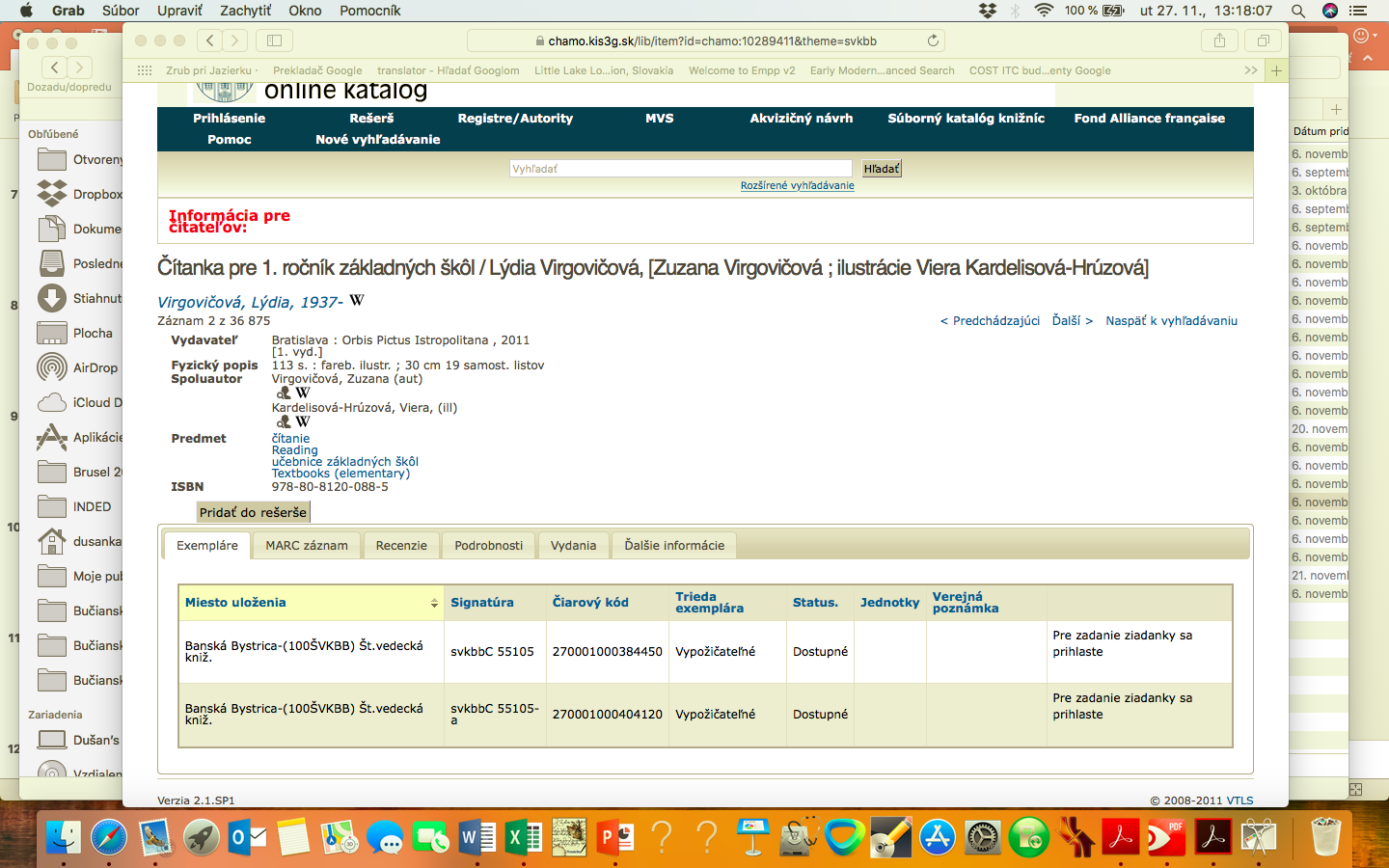 Bibliografický záznam MARC SVKBB
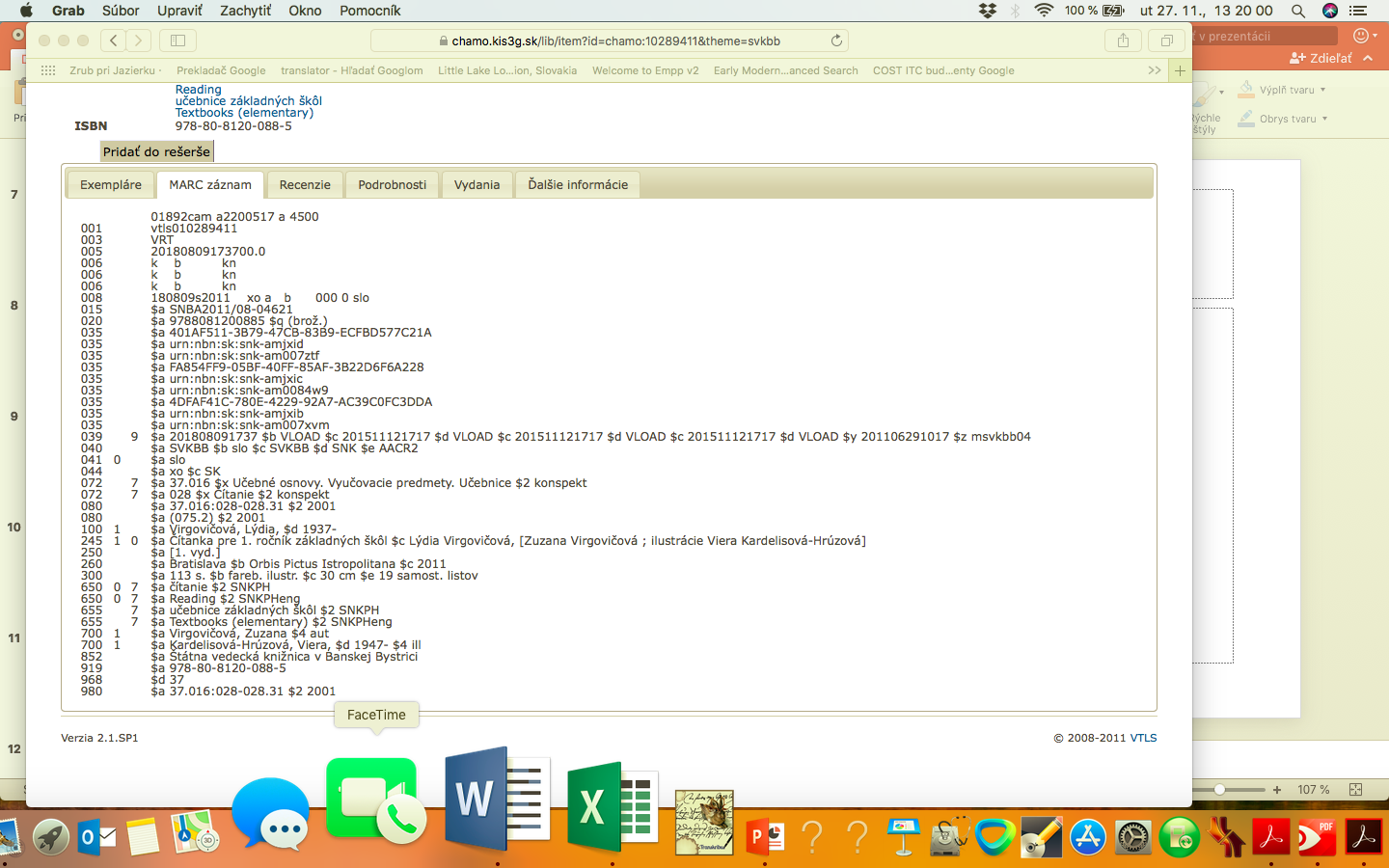 Identifikátory DOI (URN) (rozpor so štandardom MARC21)
035 $a 401AF511-3B79-47CB-83B9-ECFBD577C21A 
035 $a urn:nbn:sk:snk-amjxid 
035 $a urn:nbn:sk:snk-am007ztf 
035 $a FA854FF9-05BF-40FF-85AF-3B22D6F6A228 
035 $a urn:nbn:sk:snk-amjxic 
035 $a urn:nbn:sk:snk-am0084w9 
035 $a 4DFAF41C-780E-4229-92A7-AC39C0FC3DDA 
035 $a urn:nbn:sk:snk-amjxib 
035 $a urn:nbn:sk:snk-am007xvm
Identifikátor v 035
Pole 035 je použité v DIKDA nesprávne 
035 podpole $a je systémové číslo pre kód inštitúcie a číslo, ak sa záznam preberá z iného systému (napr. konverzia z Alephu, RL...)
Pole 035 sa nemapuje do RDA
Identifikátor urn patrí do 856, ktoré sa mapuje aj do RDA
V niektorých záznamoch je správne použité pole 856
Slovenský denník
Záznam 1 z 6 687
V Marc je pre multimédiá použité pole 856
Štandardná identifikácia článkov
DIKDA nepoužíva štandardný identifikátor SICI MARC 
Identifikátor seriálového dokumentu a článku (Serial Item and Contribution Identifier (SICI)) (ANSI/NISO Z39.56) 
Môže byť súčasťou urn
Obsahuje ID seriálu a ID článku (aj „incipit“ článku, písmená z názvu)
Správne použité pole 856
Slovenský denník v KIS3G
Vydavateľ: Budapešť : Slovenský denník , 1910-1915
Fyzický popis: 6 roč. ; 27 x 38 cm
Multimédiá 
http://digicontent.snk.sk/content/journals/Slovensky_dennik/

Digitalizované noviny a časopisy by mali byť dostupné v SVKBB
Dohoda, vyžiadanie prístupu alebo samotných objektov pre DIGIREP SVKBB
Európske smernice transponované v SR
Smernica 2001/29/ES Európskeho parlamentu a Rady z 22. mája 2001 o zosúladení niektorých aspektov autorských práv a s nimi súvisiacich práv v informačnej spoločnosti https://eur-lex.europa.eu/legal-content/SK/TXT/?uri=celex:32001L0029. 
Dokumentačný účel má text:
Smernica 2001/29/ES o zosúladení niektorých aspektov autorských práv a s nimi súvisiacich práv v informačnej spoločnosti
Je jednou z desiatich smerníc vrátane smernice o vymožiteľnosti práv duševného vlastníctva, smernice o osirelých dielach a smernice okolektívnej správe autorských práv a práv súvisiacich s autorským právom, ktoré spoločne vytvárajú právne predpisy EÚ o autorských právach.
Smernica sa uplatňuje od 22. júna 2001. Krajiny EÚ ju mali transponovať do vnútroštátnych právnych predpisov do 22. decembra 2002.
Právo šírenia
1. Členské štáty poskytnú autorom vo vzťahu k originálu ich diela alebo k jeho rozmnoženinám výlučné právo udeliť súhlas alebo zakázať akúkoľvek formu verejného šírenia predajom alebo iným spôsobom. ...
(29) Otázka zániku práv nevzniká v prípade služieb a najmä on-line služieb. To isté platí aj vo vzťahu k hmotným rozmnoženinám diela alebo iného predmetu ochrany, ktoré vyhotoví používateľ tejto služby so súhlasom nositeľa práv. Preto to isté platí aj pre prenájom a zapožičanie originálu a rozmnoženín diel alebo iných predmetov ochrany, ktoré sú svojou povahou službami. Na rozdiel od CD-ROMu alebo CD-I, pri ktorých je duševné vlastníctvo obsiahnuté v hmotnom médiu – nosiči, teda v tovare, každá on-line služba je v podstate činnosťou, ktorá musí podliehať povoleniu, keď to vyžaduje autorské právo alebo s ním súvisiace práva.
Výnimky
(32) Táto smernica poskytuje kompletné vymenovanie výnimiek ... 
(34) Členským štátom sa dáva možnosť poskytovať niektoré výnimky alebo obmedzenia pre prípady, ako sú vzdelávanie a vedecké účely, v prospech verejných inštitúcií, ako sú knižnice a archívy, na spravodajské účely, na citovanie, v prípadoch používania telesne postihnutými ľuďmi, pri používaní v záujme verejnej bezpečnosti a pri používaní v správnych a súdnych konaniach.
(40) Členské štáty môžu poskytnúť výnimku alebo obmedzenie v prospech niektorých neziskových inštitúcií, ako sú verejne prístupné knižnice a podobné inštitúcie, ako aj archívy. Musia však byť obmedzené na niektoré zvláštne prípady, na ktoré sa vzťahuje právo rozmnožovania. Tieto výnimky alebo obmedzenia sa nesmú vzťahovať na používanie v kontexte on-line doručovania chránených diel alebo iných predmetov ochrany. Táto smernica platí bez toho, aby bola dotknutá možnosť voľby členských štátov odchýliť sa od výlučného práva na verejné vypožičiavanie v súlade s článkom 5 smernice 92/100/EHS. Preto je potrebné podporiť osobitné kontrakty alebo licencie, ktoré zvýhodňujú podobné inštitúcie a účel šírenia, ktorému slúžia bez toho, aby sa vytvárala nerovnováha.
Výnimky
2. Členské štáty môžu zabezpečiť výnimky alebo obmedzenia práva rozmnožovania ustanoveného v článku 2 v nasledujúcich prípadoch:
...
c) vo vzťahu k osobitným prípadom rozmnožovania uskutočneným verejne prístupnými knižnicami, vzdelávacími inštitúciami alebo múzeami alebo archívmi, ktoré sa neuskutočnia pre priamy alebo nepriamy ekonomický alebo komerčný prospech;
3. Členské štáty môžu zabezpečiť výnimky alebo obmedzenia práv poskytnutých podľa článkov 2 a 3 v nasledujúcich prípadoch:
a) použitie na výhradný účel ilustrácie pri vyučovaní alebo vedeckom výskume, pokiaľ je označený prameň vrátane mena autora, ak sa nestane, že to nie je možné a v rozsahu, ktorý je oprávnený nekomerčným účelom, o ktorý ide;
n) použitie na prenos alebo sprístupnenie jednotlivým členom verejnosti na účel výskumu alebo súkromného štúdia prostredníctvom na to určených terminálov v priestoroch inštitúcií uvedených v odseku 2 písm. c) diel alebo iných predmetov ochrany, ktoré nepodliehajú nákupným alebo licenčným podmienkam zahrnutým v ich zbierkach;
Články z novín
Rozhodujúce pre posúdenie prípustnosti digitalizácie je definícia pojmu /WORK/DIELO/PRÁCA. Pokiaľ sa  celé noviny /denník považujú za DIELO, potom digitalizácia jednotlivého novinového článku, legálne nazývaného "malá časť diela", nepredstavuje pre knižnice žiaden problém. Vzhľadom na nové možnosti objednávania jednotlivých článkov na internete však došlo k zmene právneho pojmu "práca" a vznikol veľký problém digitalizácie (newspaper cuttings) novinových článkov. V súčasnosti neexistuje žiadna jasná právna úprava alebo rozsudok, ktorý by definoval, či články z novín sú v právnom zmysle DIELA alebo nie. 
Podľa rozsudku Obchodného súdu v kantóne Zürich (HG110271-O zo 7. apríla 2014) musíme predpokladať, že v nasledujúcich rokoch budú aj jednotlivé články zverejnené v novinách považované za pôvodné DIELA. Vzhľadom na dostupnosť jednotlivých článkov z novín od vydavateľov a po právnej definícii  pôvodného DIELA  už nemožno uplatniť príslušné pravidlo výnimky, ktoré dáva verejným knižniciam právo digitizovať a sprístupňovať články z DIELA. 
https://www.ifla.org/files/assets/newspapers/Geneva_2014/warmbrunn_rasche-en.pdf
Automatic analysis of international newspapers, periodicals and press dossiers – A case study from Germany.  Author/presenter: Dr. Juergen Warmbrunn, juergen.warmbrunn@herder-institut.de Copresenter: Rolf Rasche, rasche@imageware.  Copyright 2014 by Juergen Warmbrunn and Rolf Rasche
Sprístupnenie digitálneho obsahu z projektu DIKDA
Nasledujúci výber (tabuľky) obsahuje počty digitalizovaných jednotiek v katalógu KIS3G
Žiadame, aby SNK sprístupnila digitálny obsah jednotiek, ktoré majú vo svojich zbierkach partneri 
1. pre partnerské knižnice KIS3G
2: pre všetky knižnice a organizácie, ktoré o to požiadajú 
Sprístupnenie digitálneho obsahu umožní zlepšiť knižničné služby verejnosti
Sprístupnenie v súlade s právnymi predpismi výlučne v priestoroch knižníc
SNK poskytne register voľných a osirelých diel, ktoré je možné sprístupniť verejnosti online bezplatne
Počty záznamov a exemplárov v katalógu Slovenská knižnica apočty digitalizovaných exemplárov v partnerských organizáciách stav (výber) 04. 12. 2018
[i]
Počty záznamov a exemplárov v katalógu Slovenská knižnica apočty digitalizovaných exemplárov v partnerských organizáciách stav (výber) 04. 12. 2018
Počty záznamov a exemplárov v katalógu Slovenská knižnica apočty digitalizovaných exemplárov v partnerských organizáciách stav (výber) 04. 12. 2018